Economic Geographyof East Asia
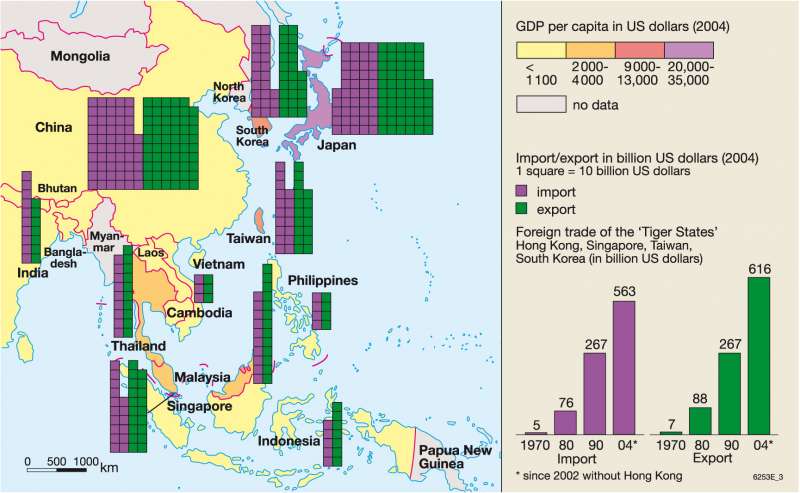 Economic Tigers / Newly Industrialized Countries
Newly Industrialized countries = NIC’s = Four Dragons = Four Tigers
Hong Kong, S Korea, Singapore, Taiwan 
A rapidly growing economy specializing in small electronic manufacturing and light industry
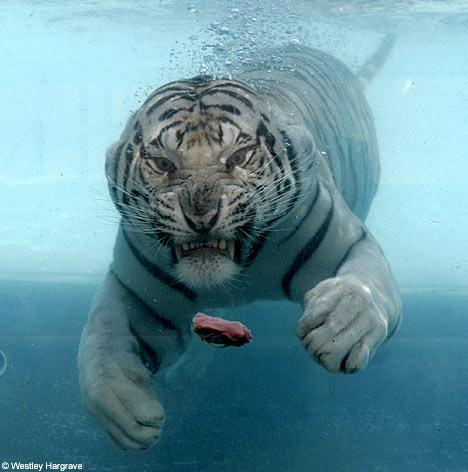 Jakota Triangle
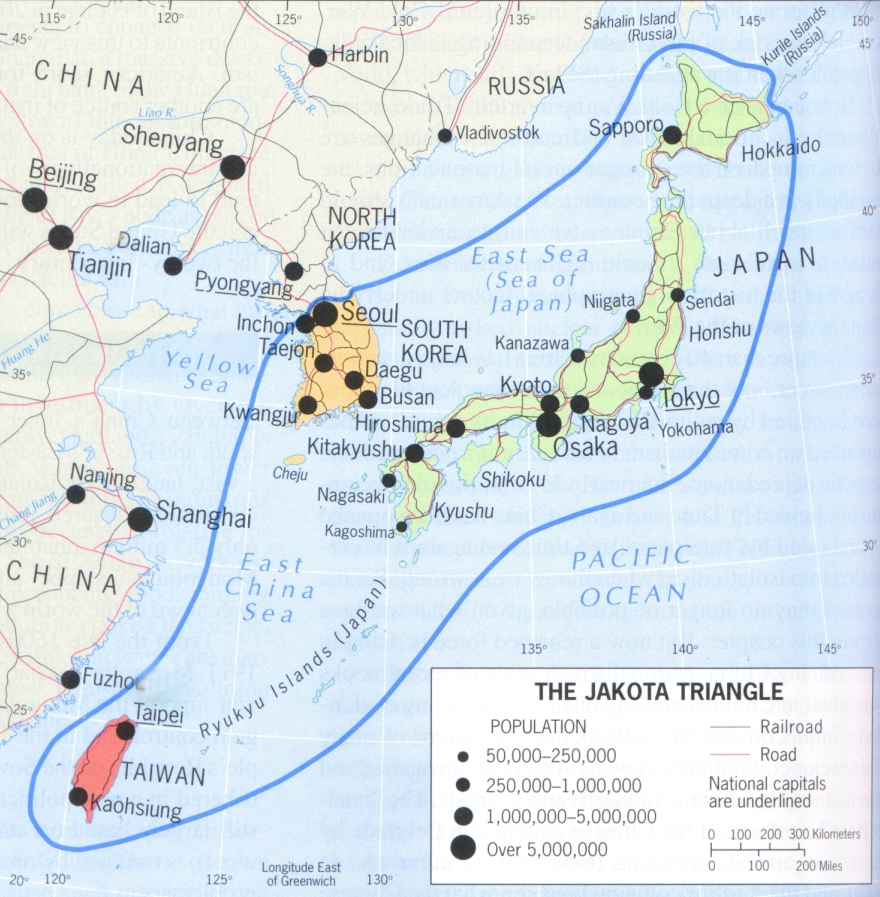 Economic Recession of the 1990s
What is an economic recession?
Causes:
1.  Global competition reduce Japanese profits
2.  Investors/banks lost money on Japanese investments
3.  People stopped spending
4.  Japanese economy stagnant
Chinese Economic Change
Move from command to capitalism
Globalization / Global Supply Chain
the world is connected economically

Global Supply Chain
Containerized Shipping
Standard size containers speed up shipping, loading, unloading and reduce shipping costs
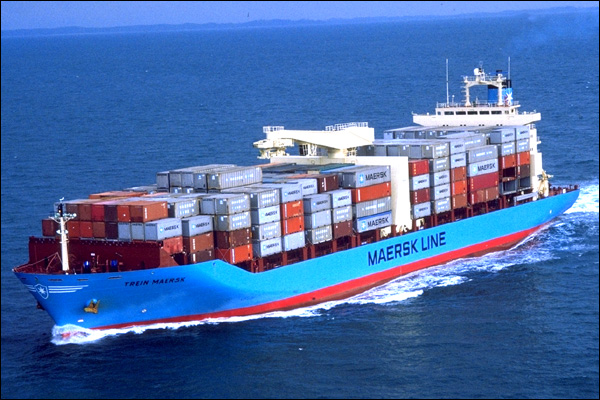 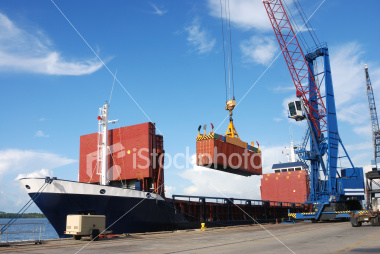 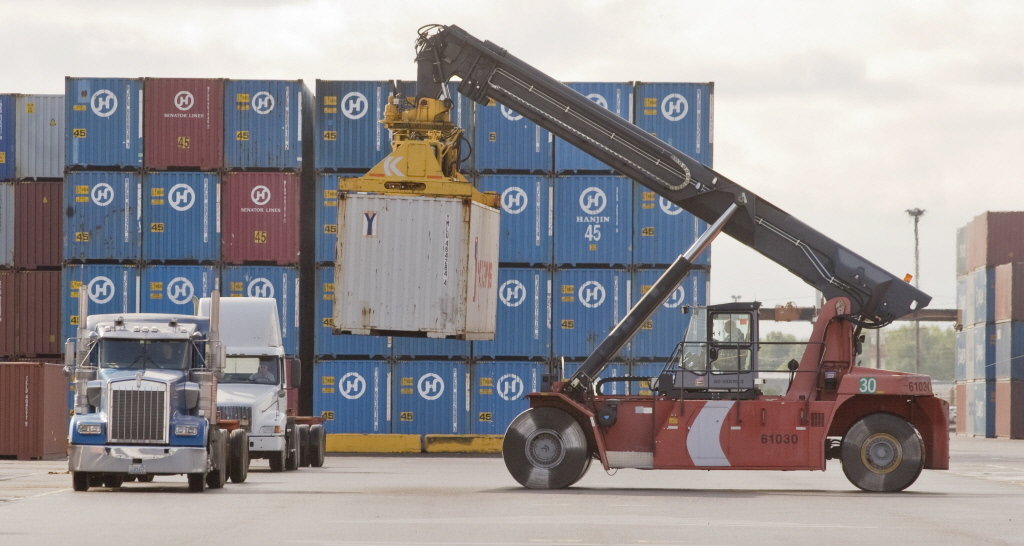 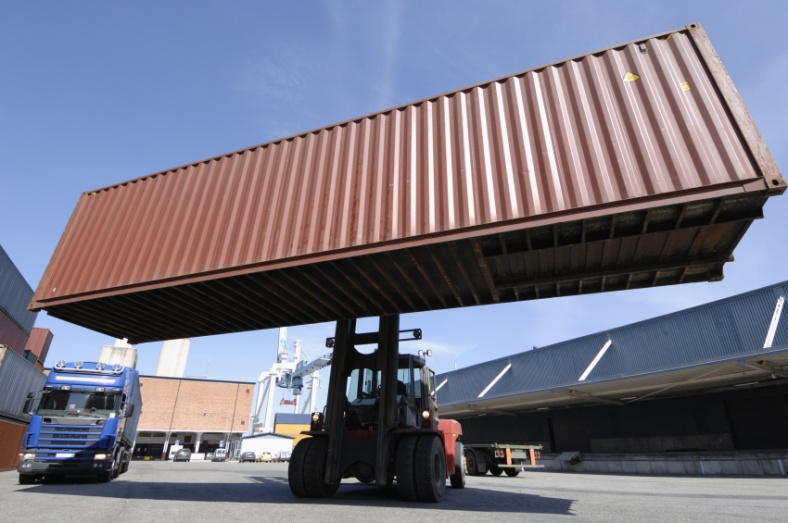